SUDOKOPYTNÍCI
Obr. 1
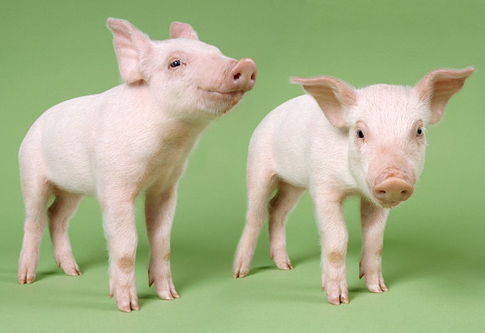 CHARAKTERISTIKA
SUDOKOPYTNÍCI
Společným znakem je sudý počet prstů – 4
Opírají se o 2 prsty, a to 3. a 4. prst
2. a 5. prst je zakrnělý, při chůzi na ně nenašlapují
    (kromě hrochů – chodí po 4 prstech) 
1. prst vymizel
Prsty jsou zakončeny rohovitými kopýtky
Můžeme je rozdělit na 3 podřády – nepřežvýkavci
                                                                 - mozolnatci
                                                                 - přežvýkavci
SUDOKOPYTNÍCI - NEPŘEŽVÝKAVCI
Obr. 2                                                                                    Obr. 3
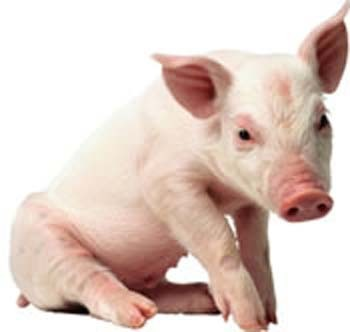 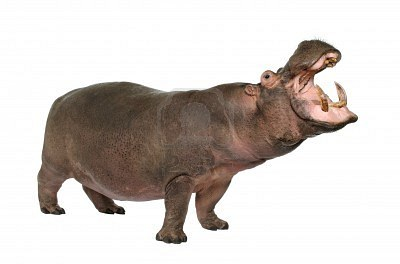 Zařazení do taxonomických skupin
1. říše – Živočichové
  2. podříše – Mnohobuněční
      3. kmen – Strunatci
          4. podkmen – Obratlovci
              5. nadtřída – Čelistnatci
                  6. třída – Savci
                      7. podtřída – Živorodí
                          8. nadřád – Placentálové
                              9. řád – Sudokopytníci
                                  10. podřád – Nepřežvýkavci
CHARAKTERISTIKA
SUDOKOPYTNÍCI - NEPŘEŽVÝKAVCI
Mají sudý počet prstů – 4
Chodí po 2 prstech (prasata), nebo 4 prstech (hroši)
Prsty jsou zakončeny rohovitými kopýtky
Mají JEDNODUCHÝ žaludek, potravu nikdy nepřežvykují
Mají úplný chrup – řezáky, špičáky, třenové zuby, stoličky
Špičáky jsou mohutné, prohnuté a trojhranné – vypadají jako kly
Zástupci – prase domácí a divoké, hroch obojživelný
Prasata jsou všežravci, hroch je býložravec
HROCH OBOJŽIVELNÝ
Obr. 4
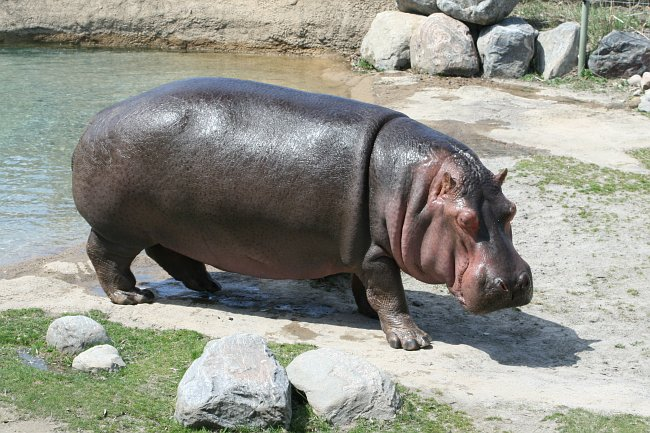 HROCH OBOJŽIVELNÝ
Obr. 5
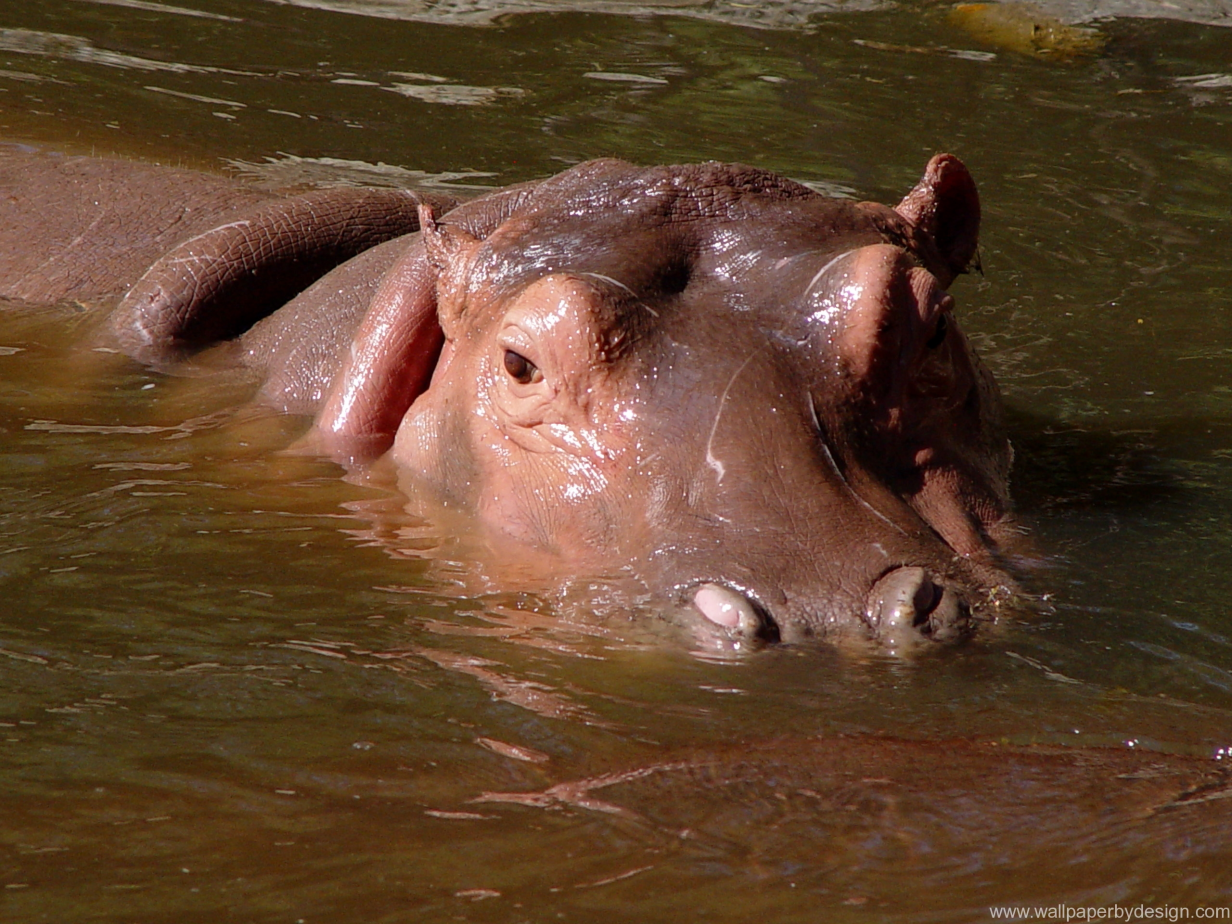 HROCH OBOJŽIVELNÝ – špičáky (70 cm)
Obr. 6                                                                                                 Obr. 7
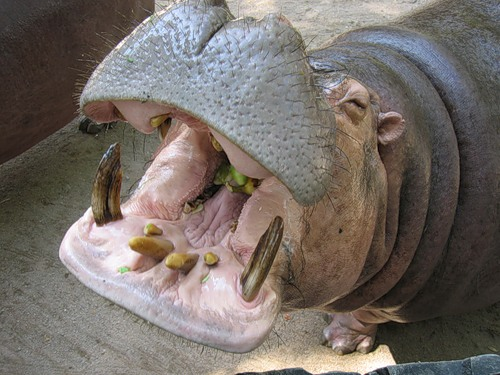 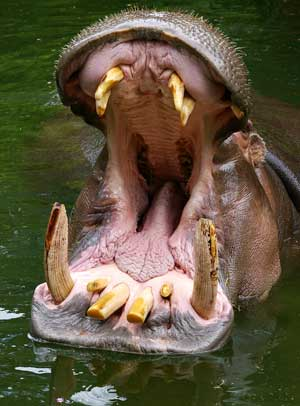 HROCH – nejnebezpečnější zvíře Afriky
Obr. 8
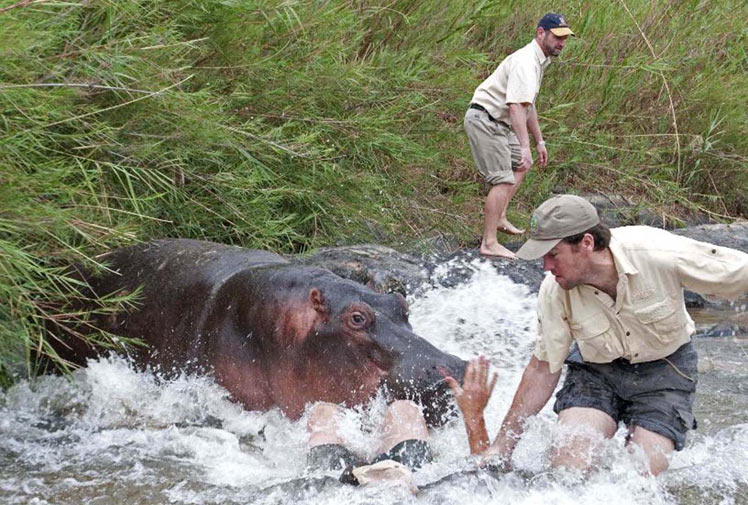 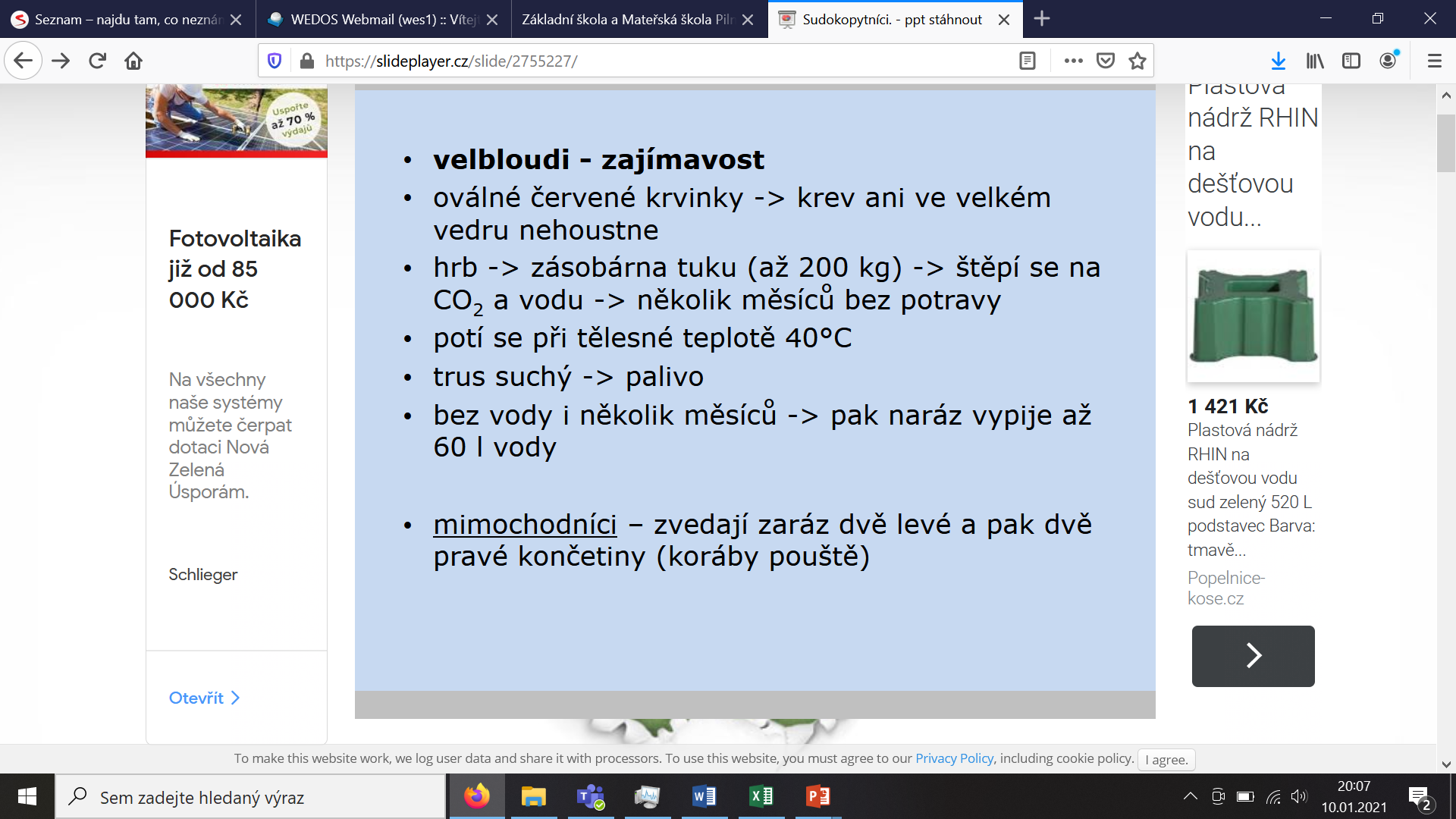 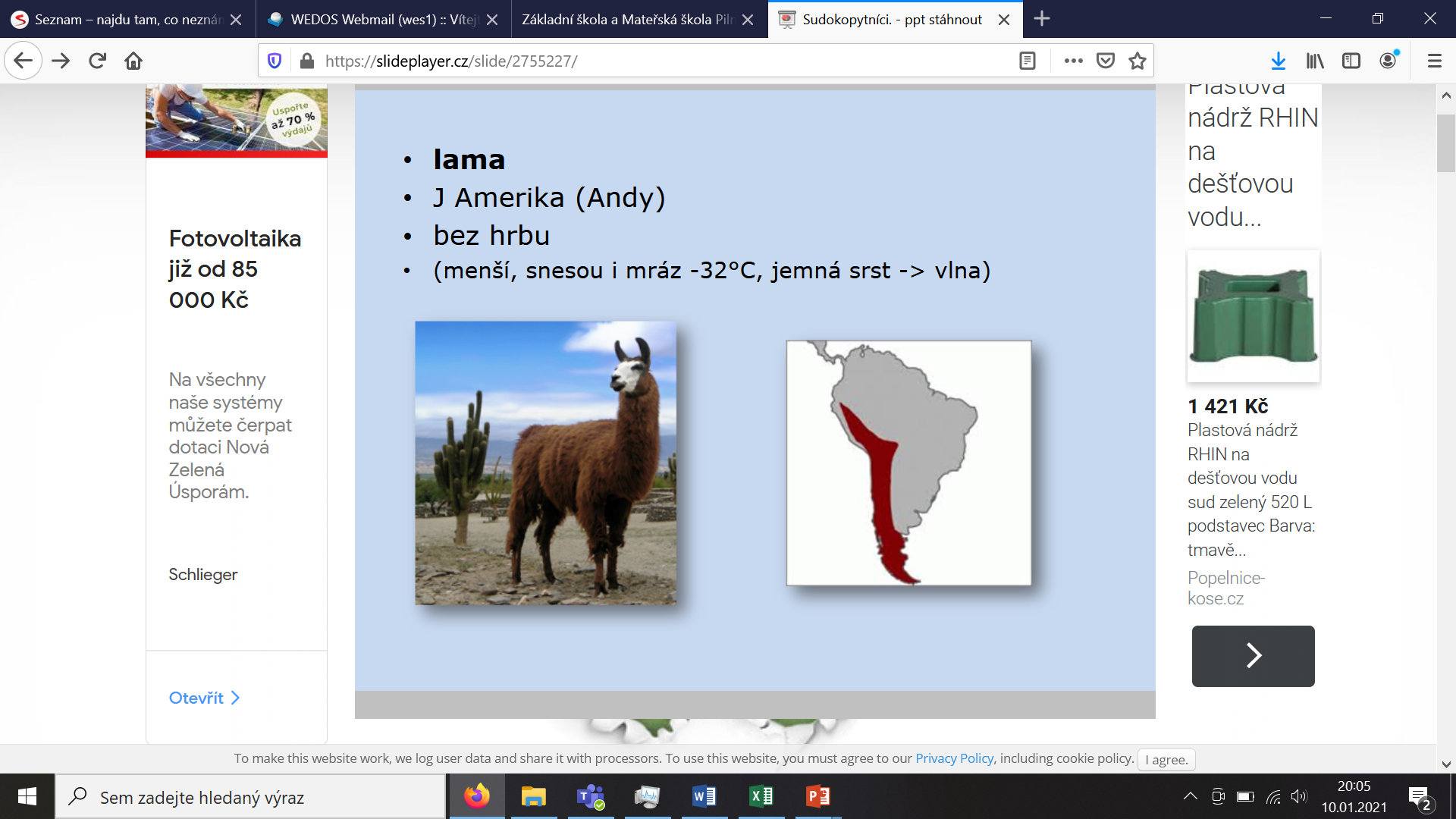 PRASE DIVOKÉ
Obr. 9
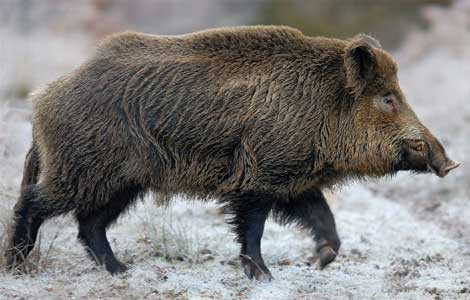 PRASE DIVOKÉ – mohutné špičáky
Obr. 10
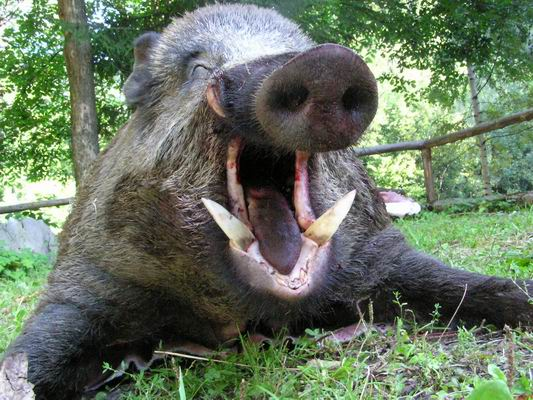 PRASE DIVOKÉ - selata
Obr. 11
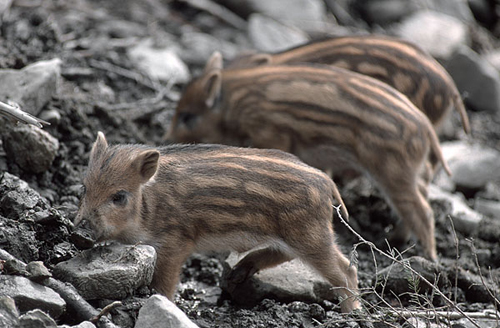 PRASE DOMÁCÍ
Obr. 12
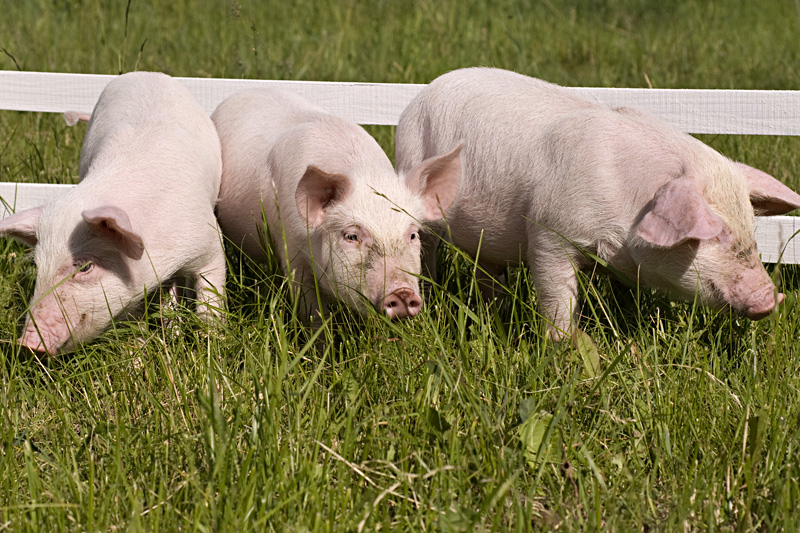 PRASE DOMÁCÍ - selata
Obr. 13
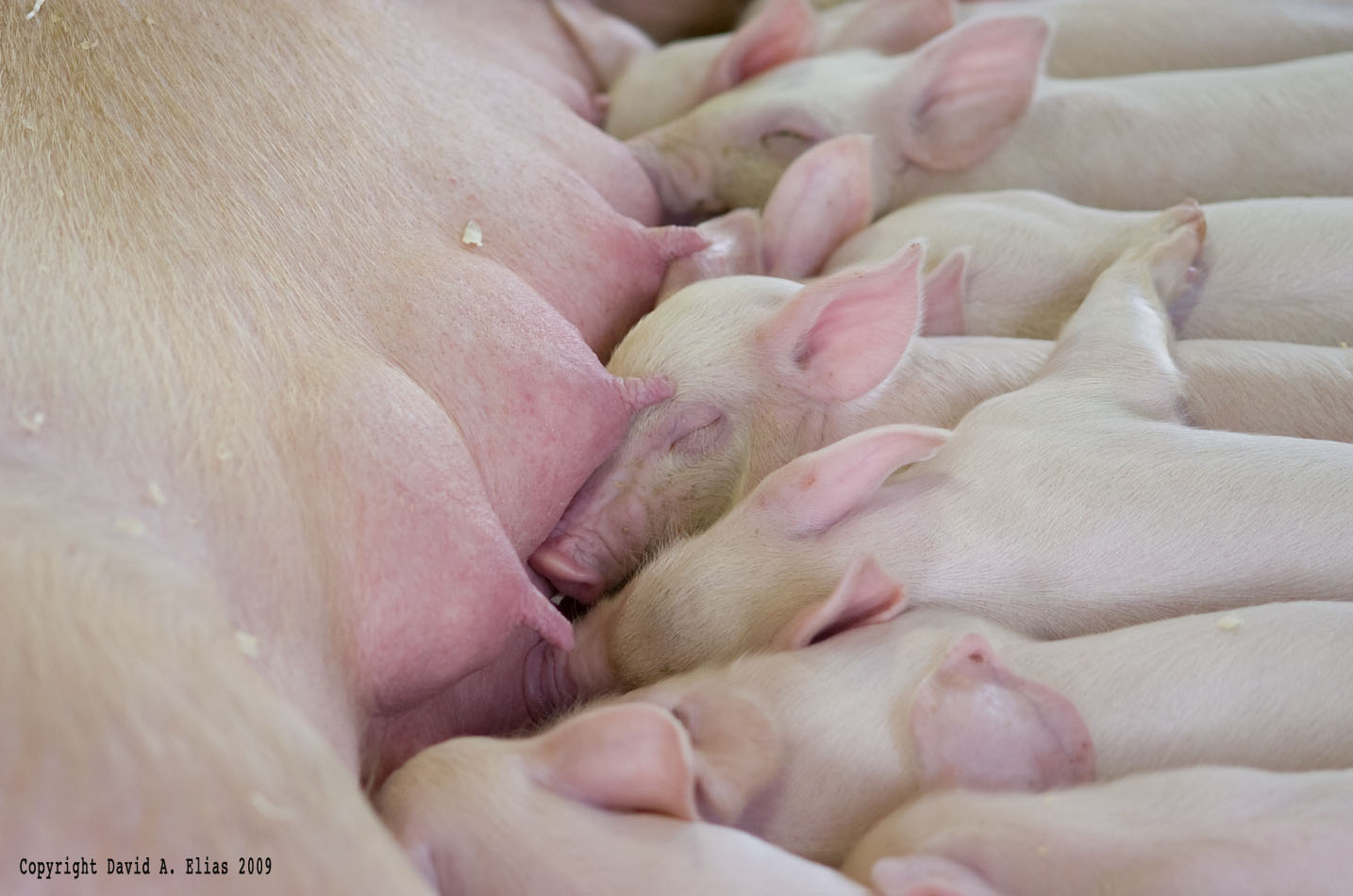